Super Goal 1
Where Do You Live ?
Grammar
58
Where Do You Live ?
I live in Jeddah
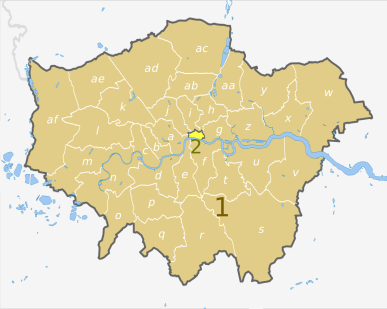 City
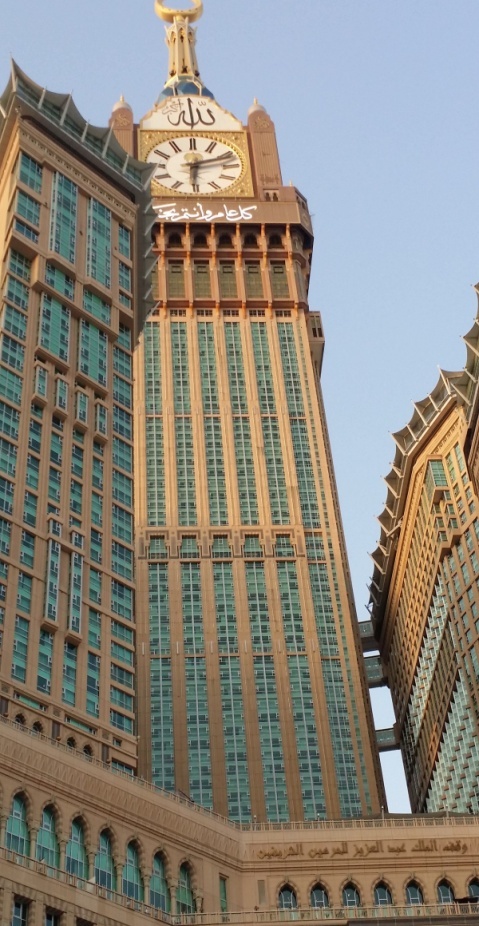 I live on the third floor.
floor
I live on First Avenue
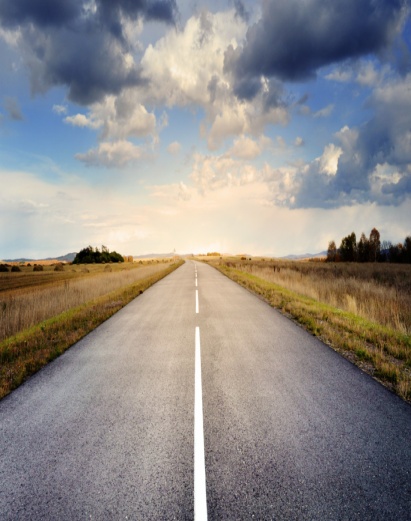 street
58
Prepositions of Place
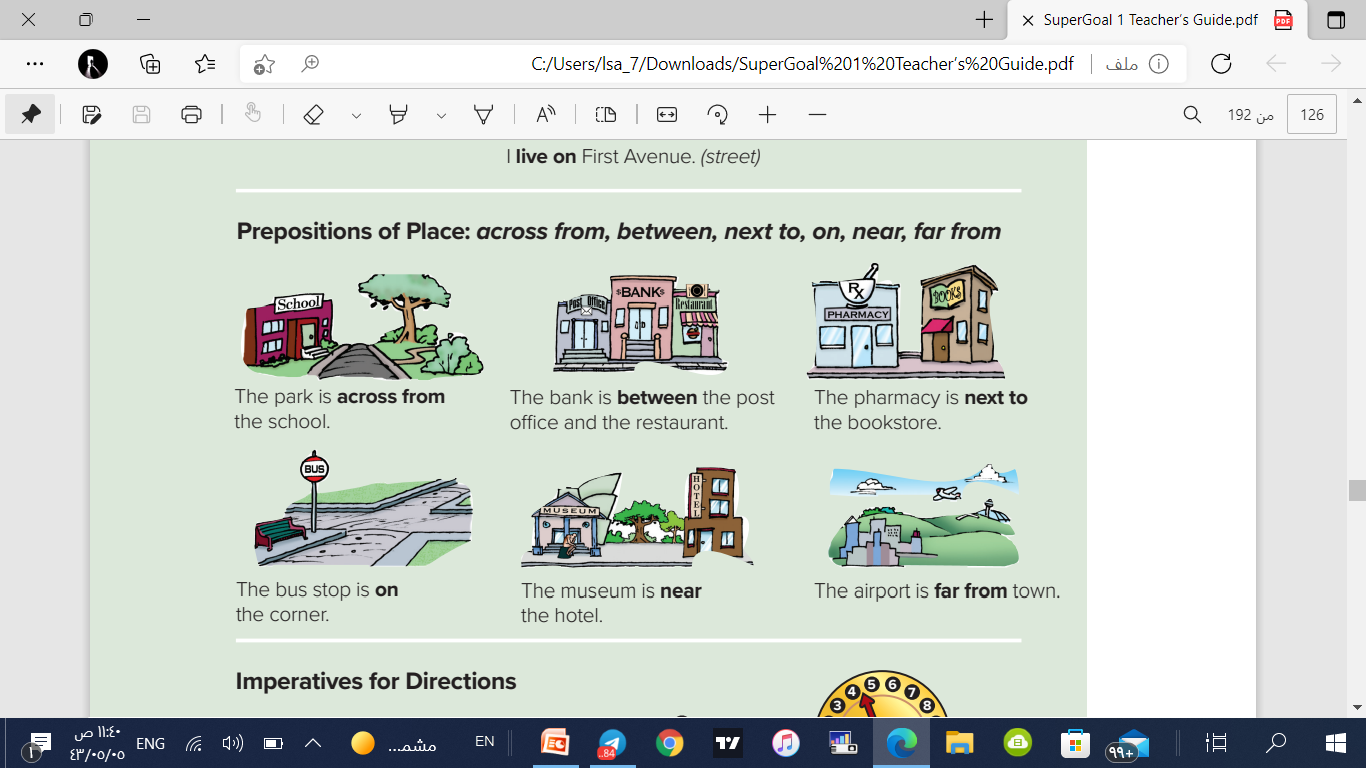 The park is across from 
the school.
The bank is between the post office and the restaurant.
The pharmacy is next to the bookstore.
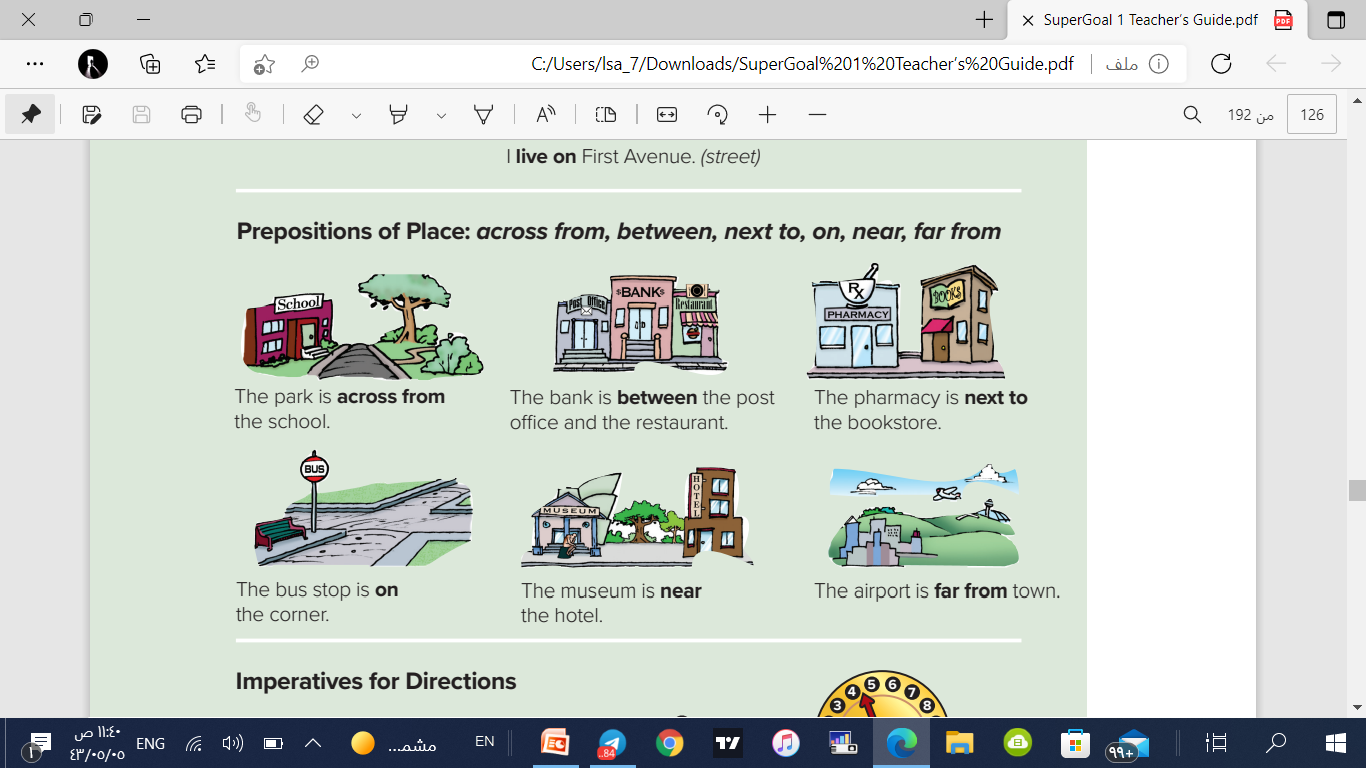 The bus stop is on the corner.
The museum is near the hotel
The airport is far from town.
58
Prepositions of Place
The park is across from 
the school.
The museum is near the hotel
The airport is far from town.
The bank is between the post office and the restaurant.
The bus stop is on the corner.
The pharmacy is next to the bookstore.
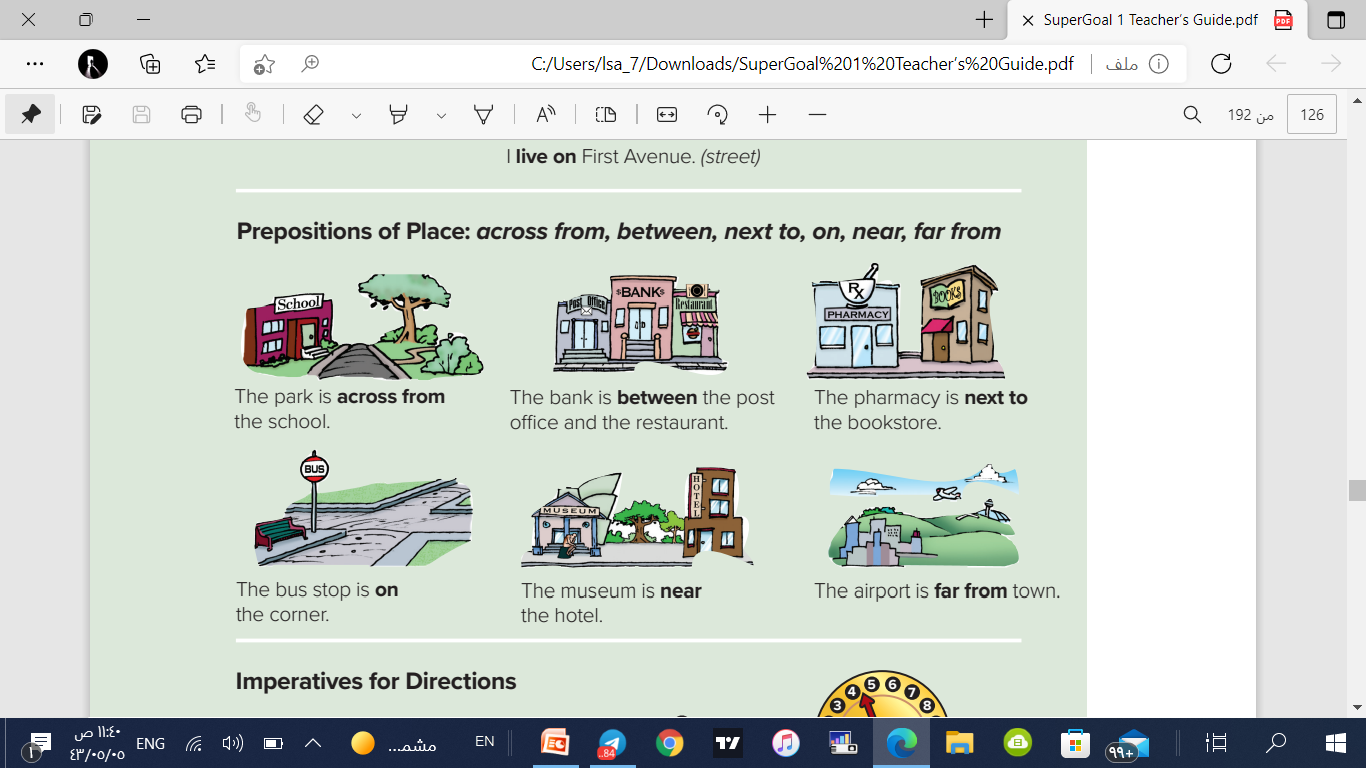 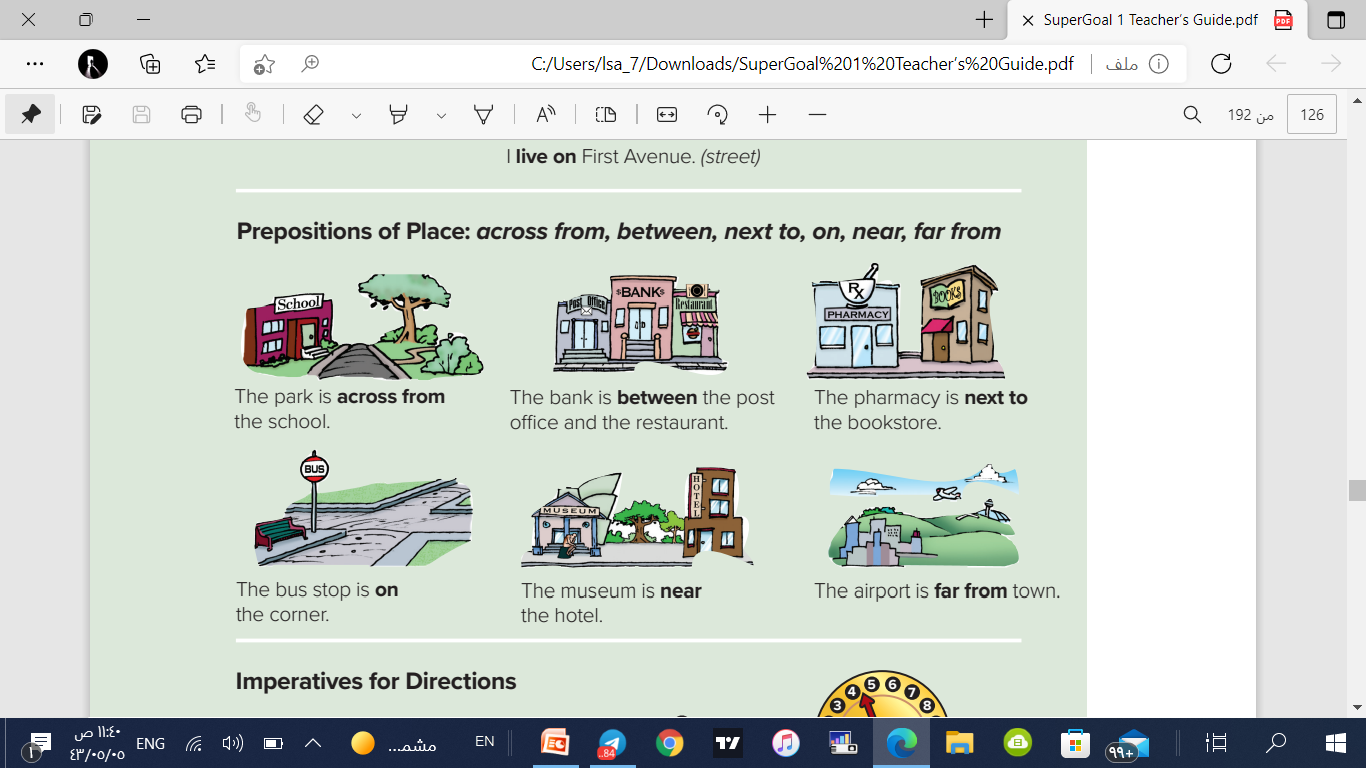 58
Imperatives for Directions
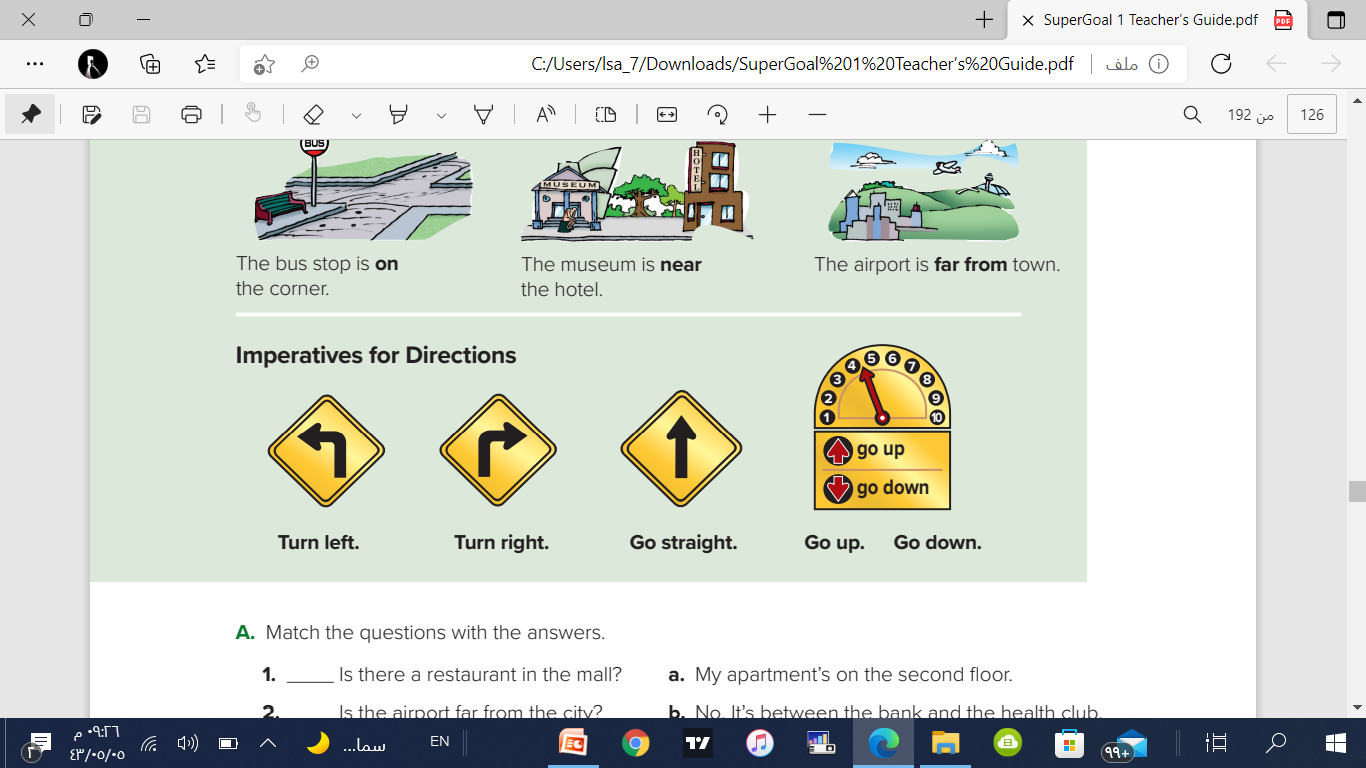 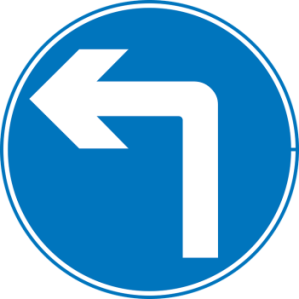 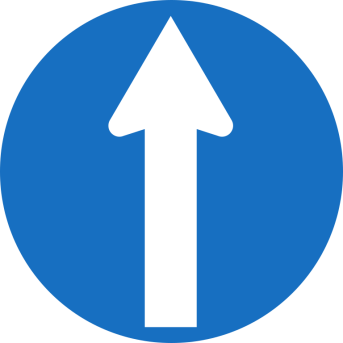 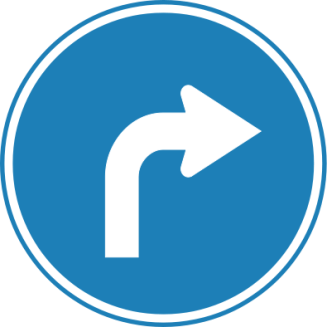 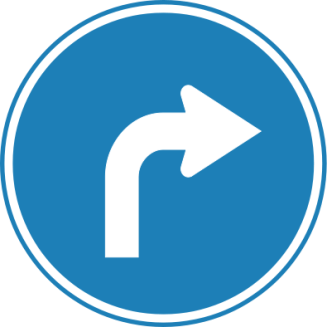 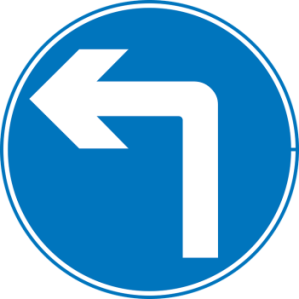 58
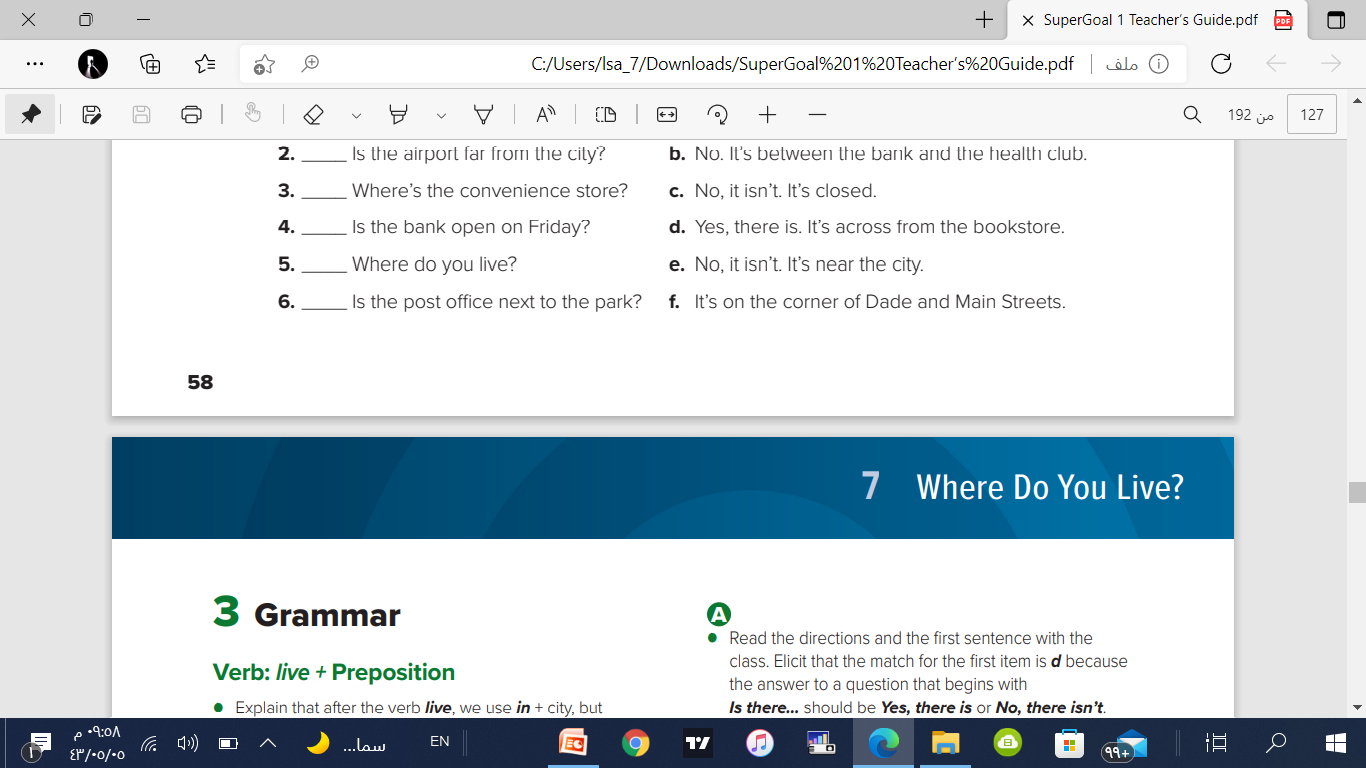 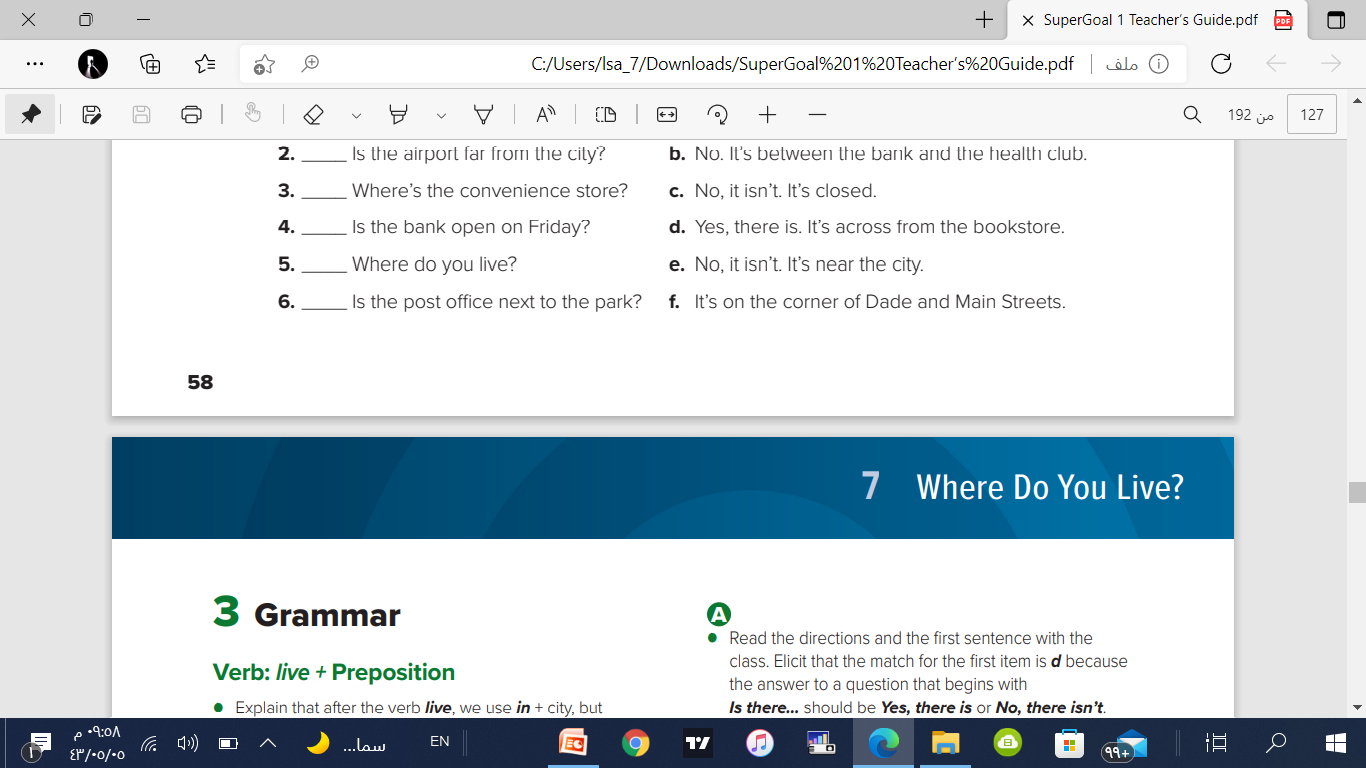 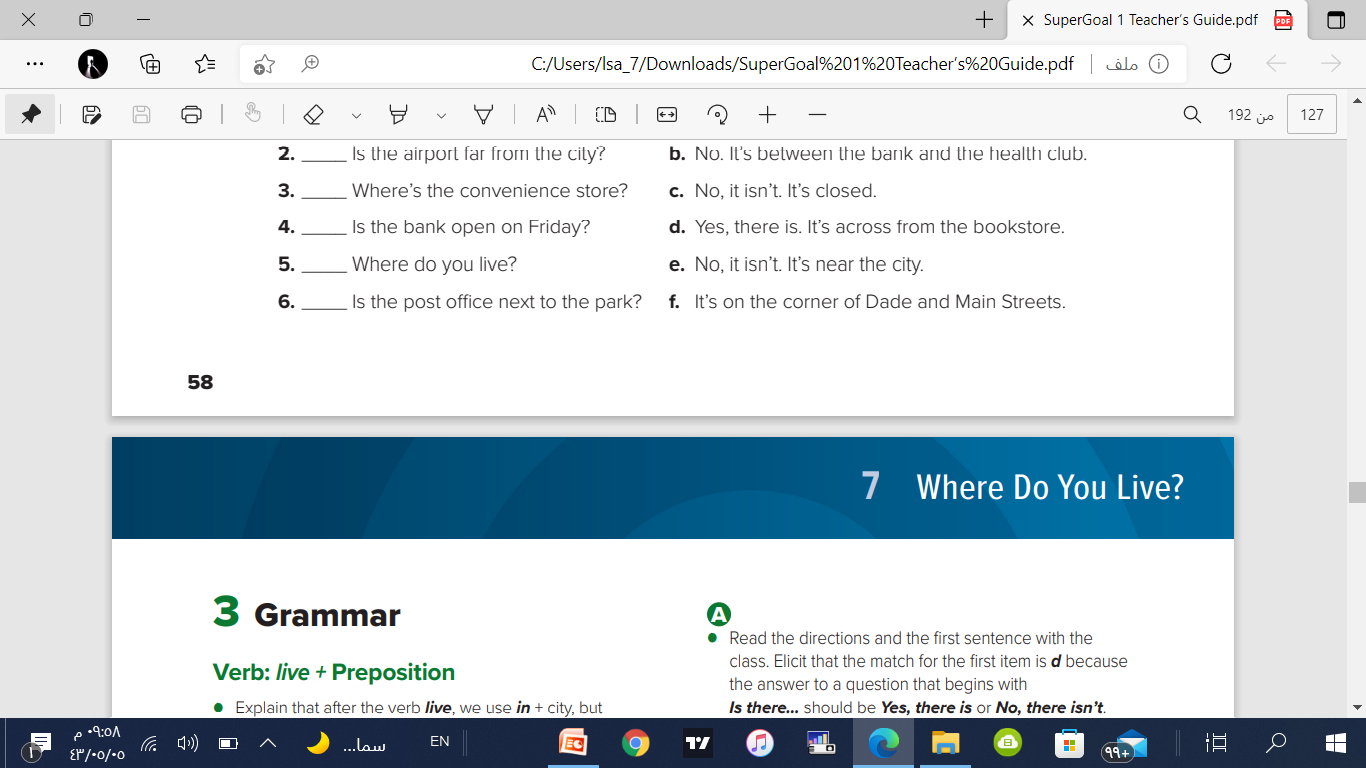 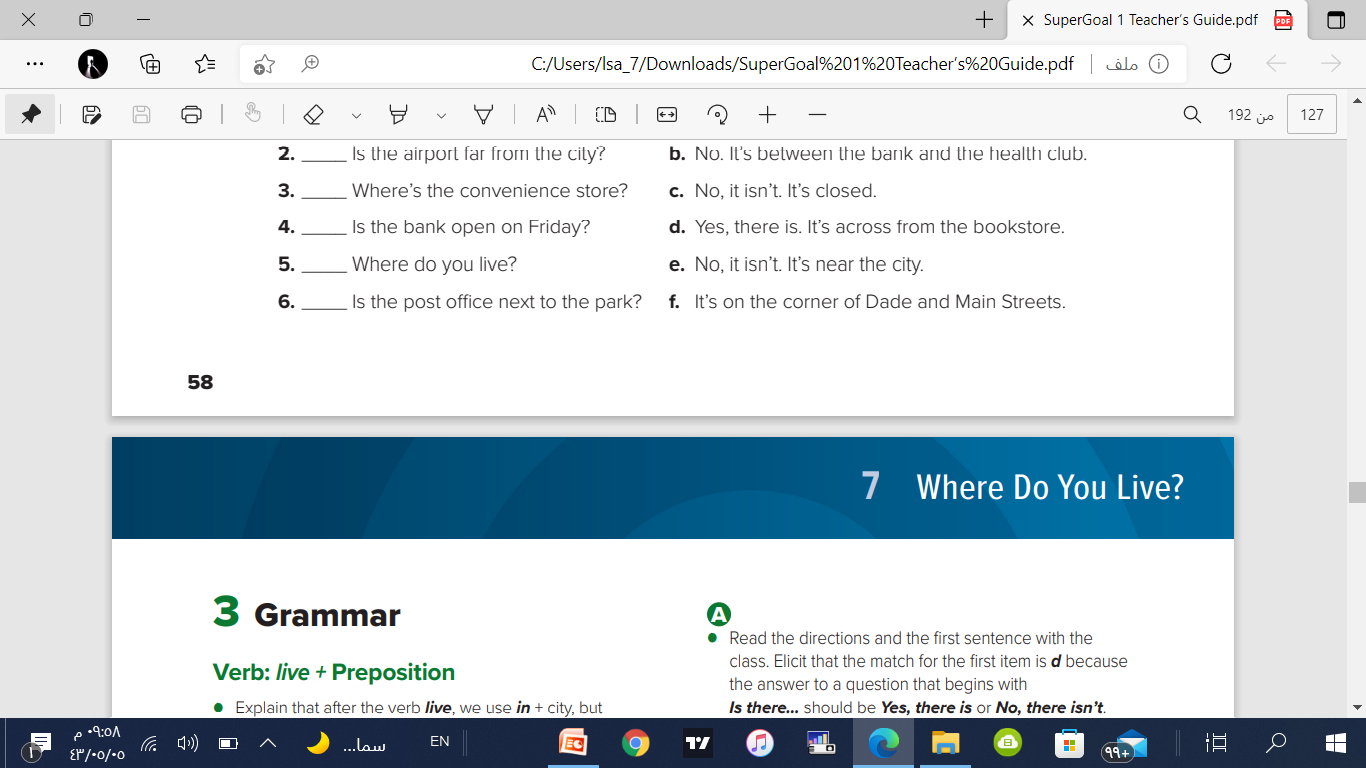 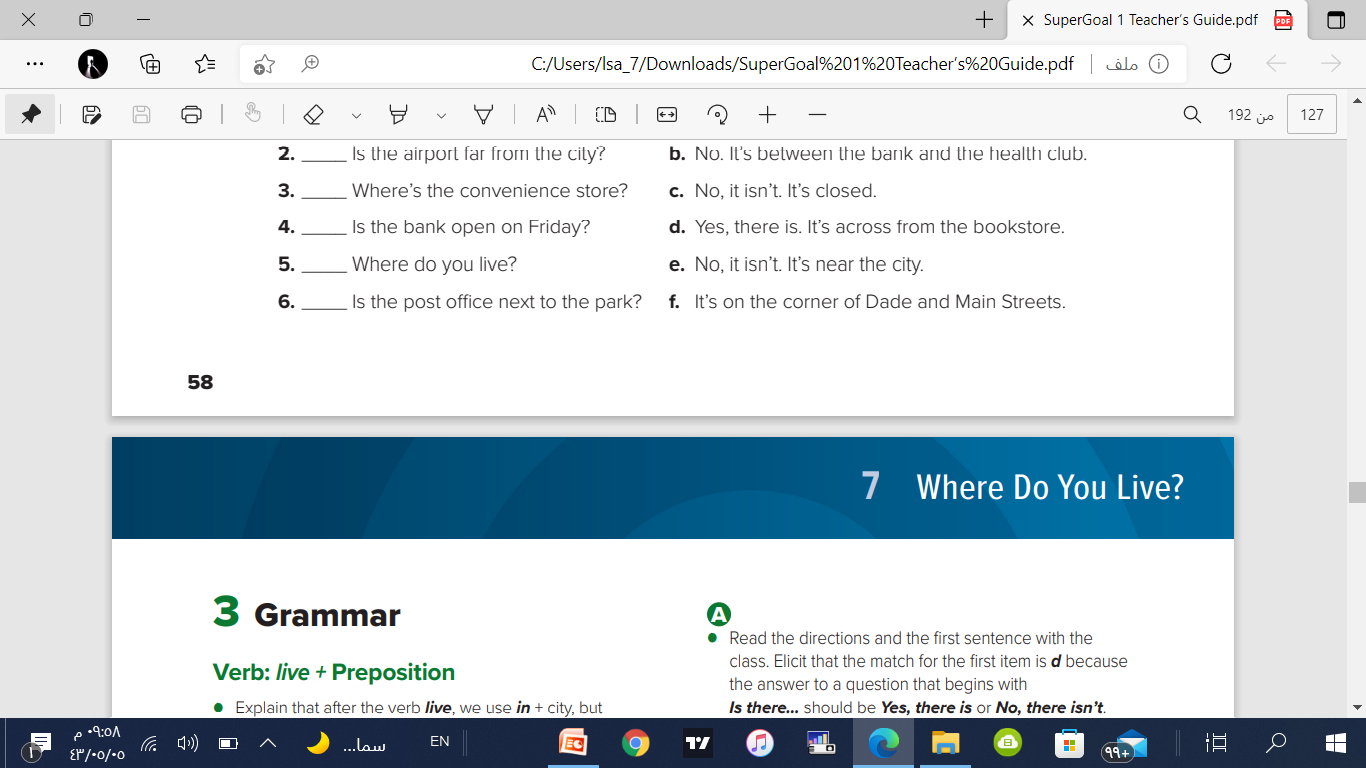 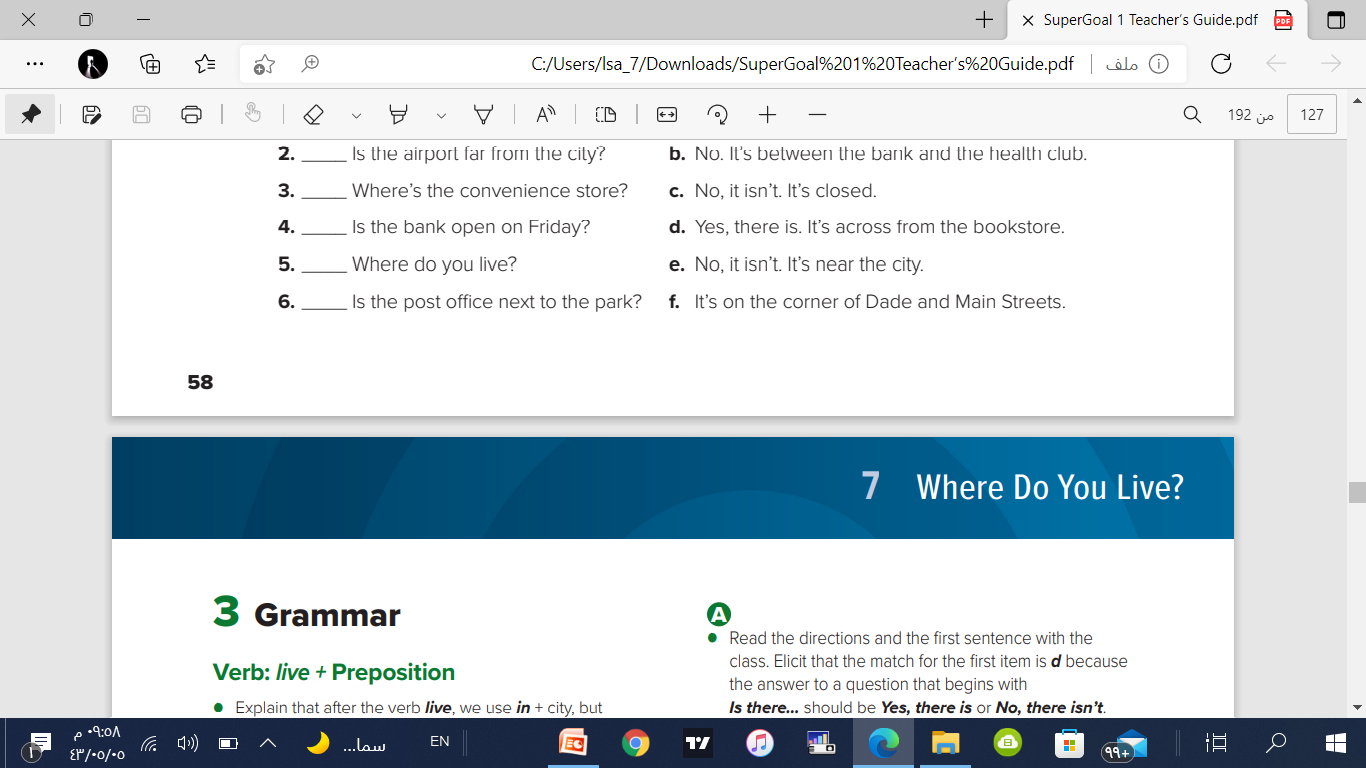 58
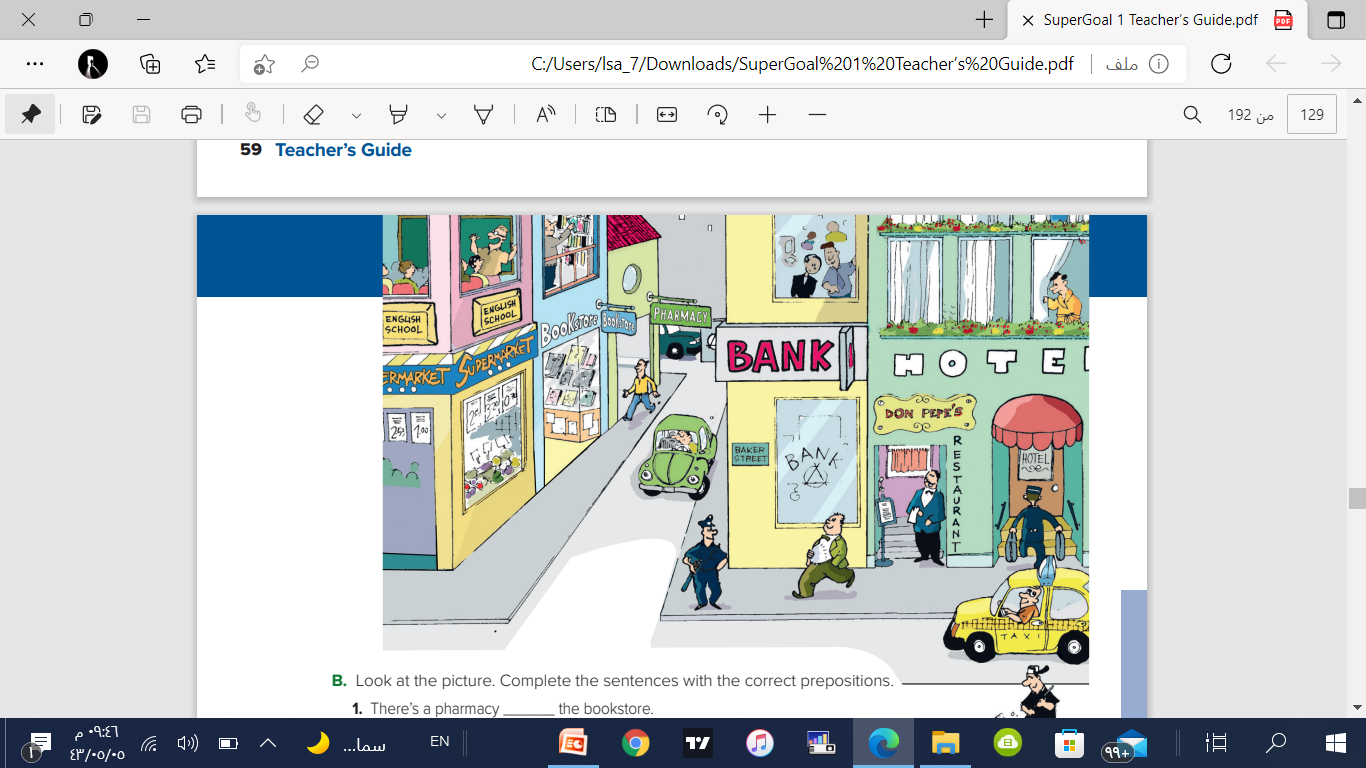 Complete the sentences with the correct prepositions
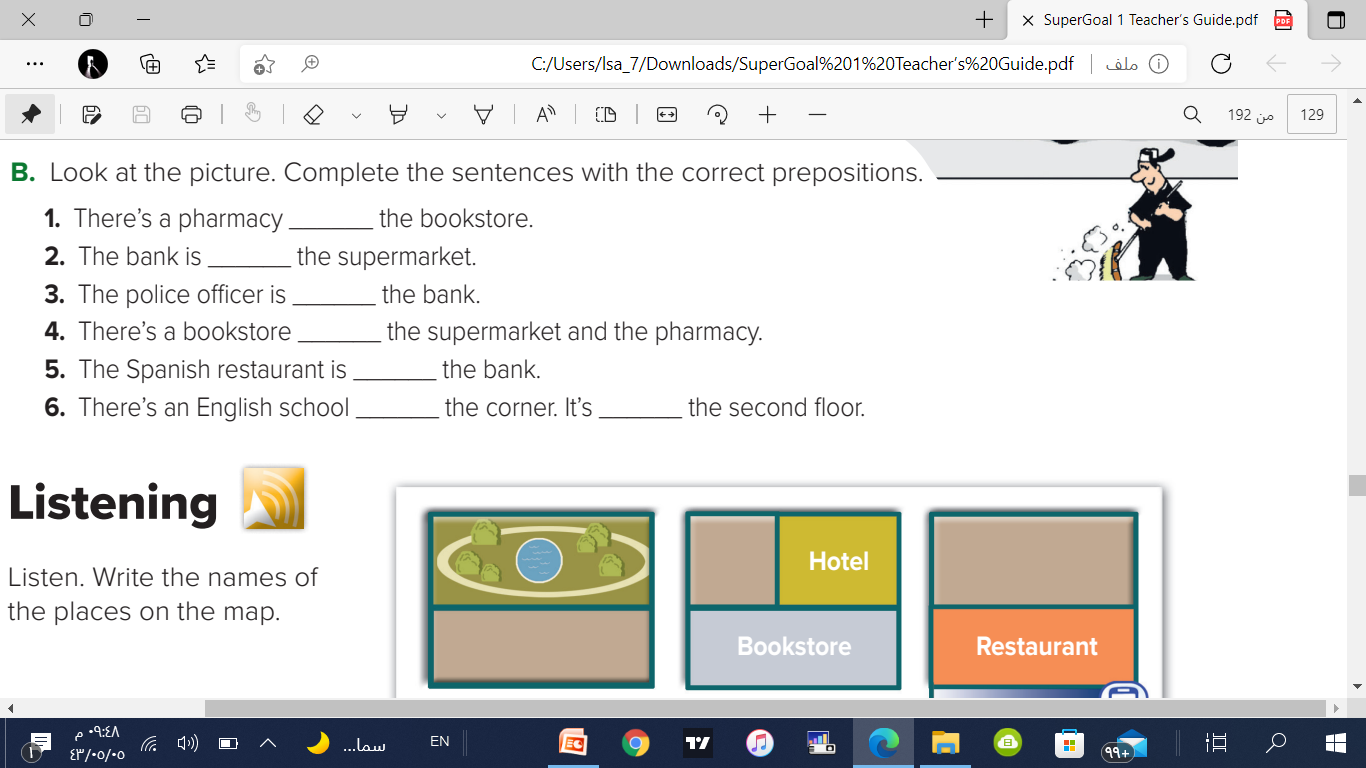 next to
across from
near
between
next to
on
on
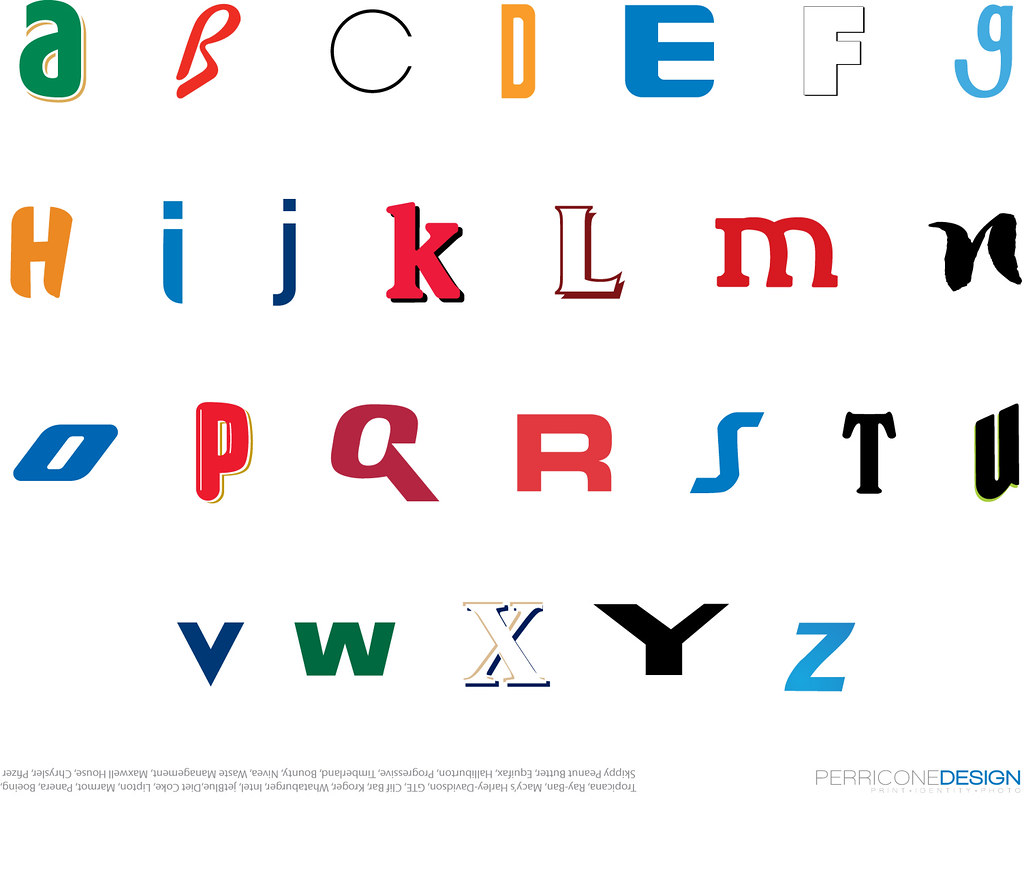 Fill in the missing litter
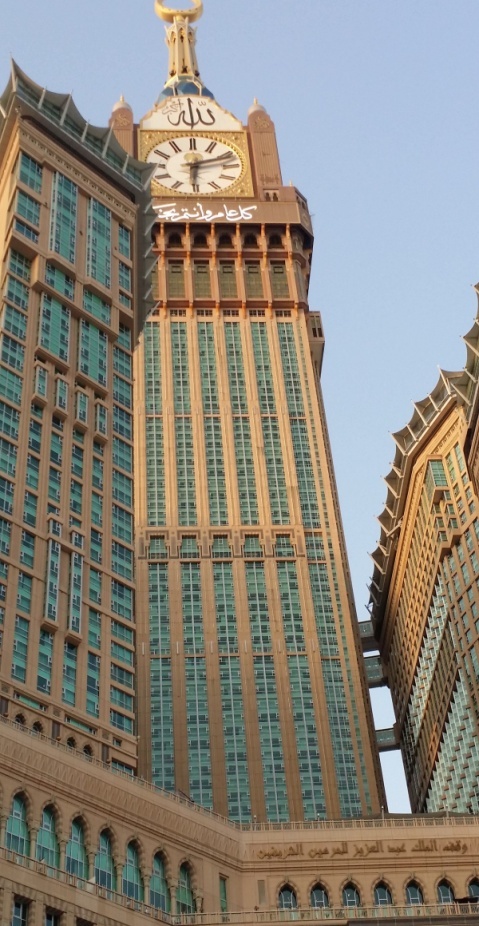 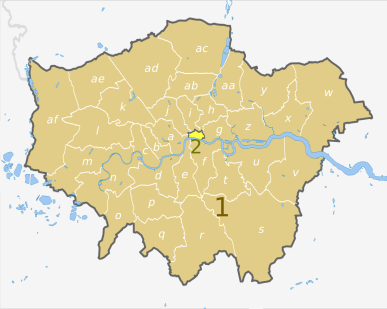 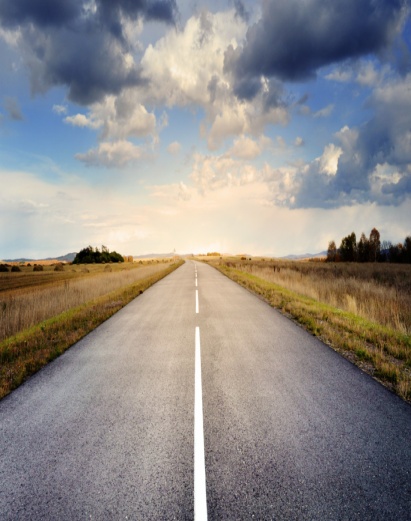 …ity
Flo…r
Street
Floor
Stree…
City
The End
لا تنسونا من صالح دعائكم – رائد الحربي

@Rae_d_1